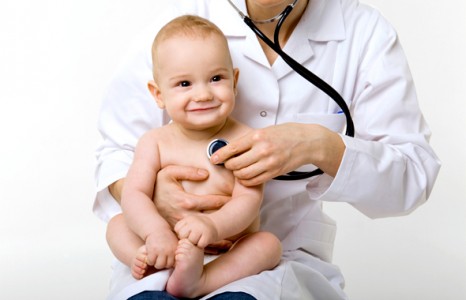 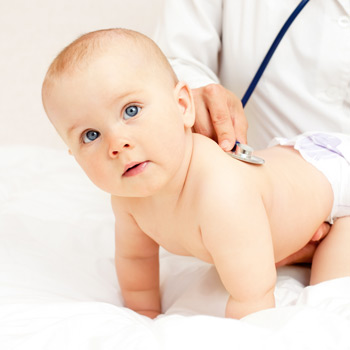 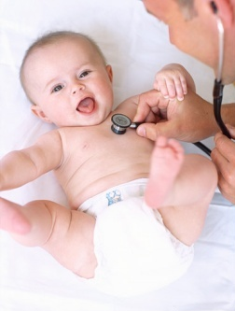 Врач, впервые приступая к лечению своего пациента, должен делать это изящно, весело и с приятностью для больного. И никогда хмурый врач не преуспеет в своем ремесле  (Монтень Мишель)
Учиться было непросто уже с первых курсов.Одна пропущенная лекция может в будущем стоить пациенту жизни - об этом нельзя забывать ни на минуту.
Учились общаться с детьми
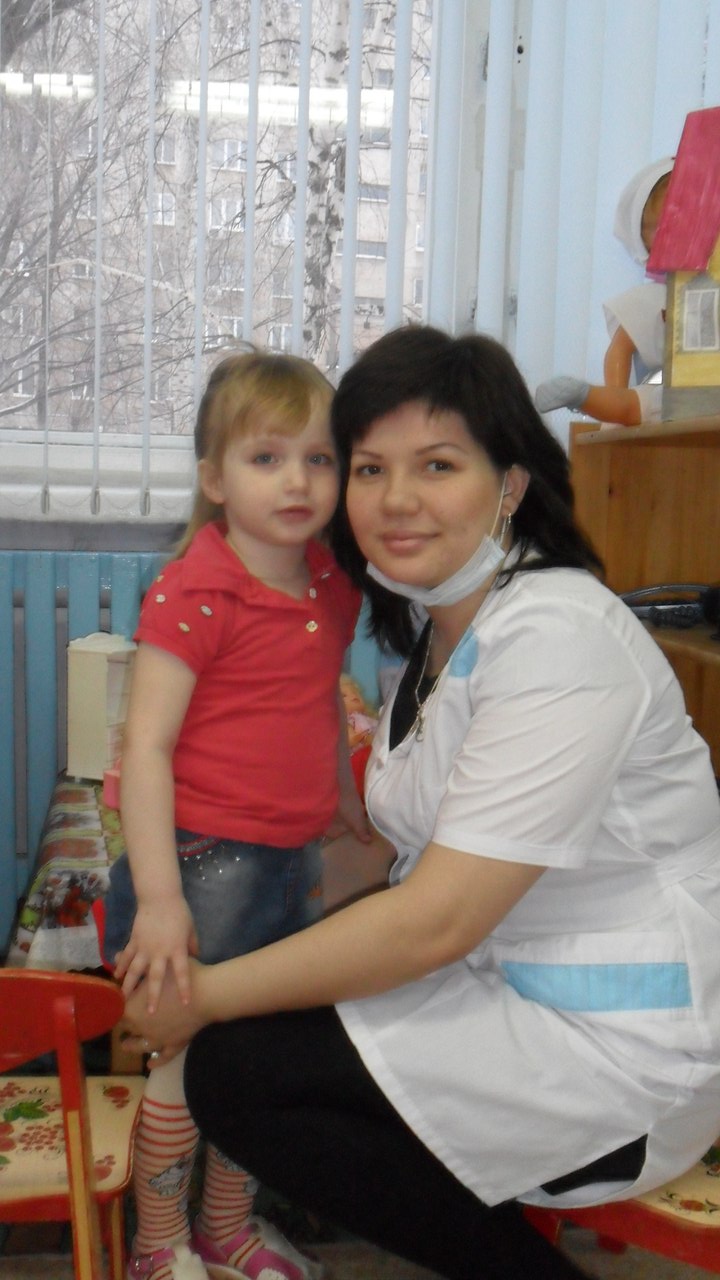 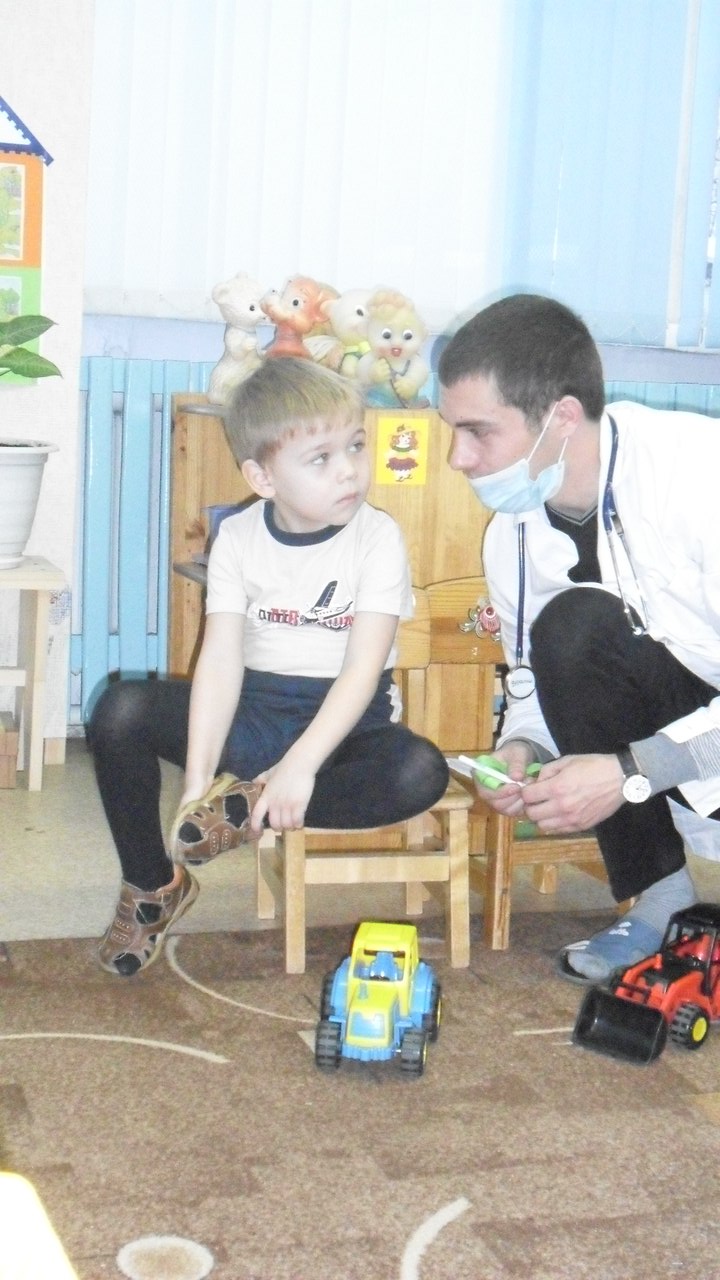 Старались дарить детям праздник
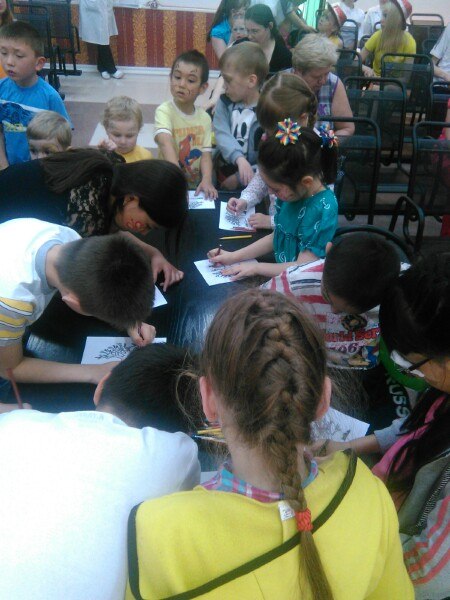 Пытались заниматься наукой
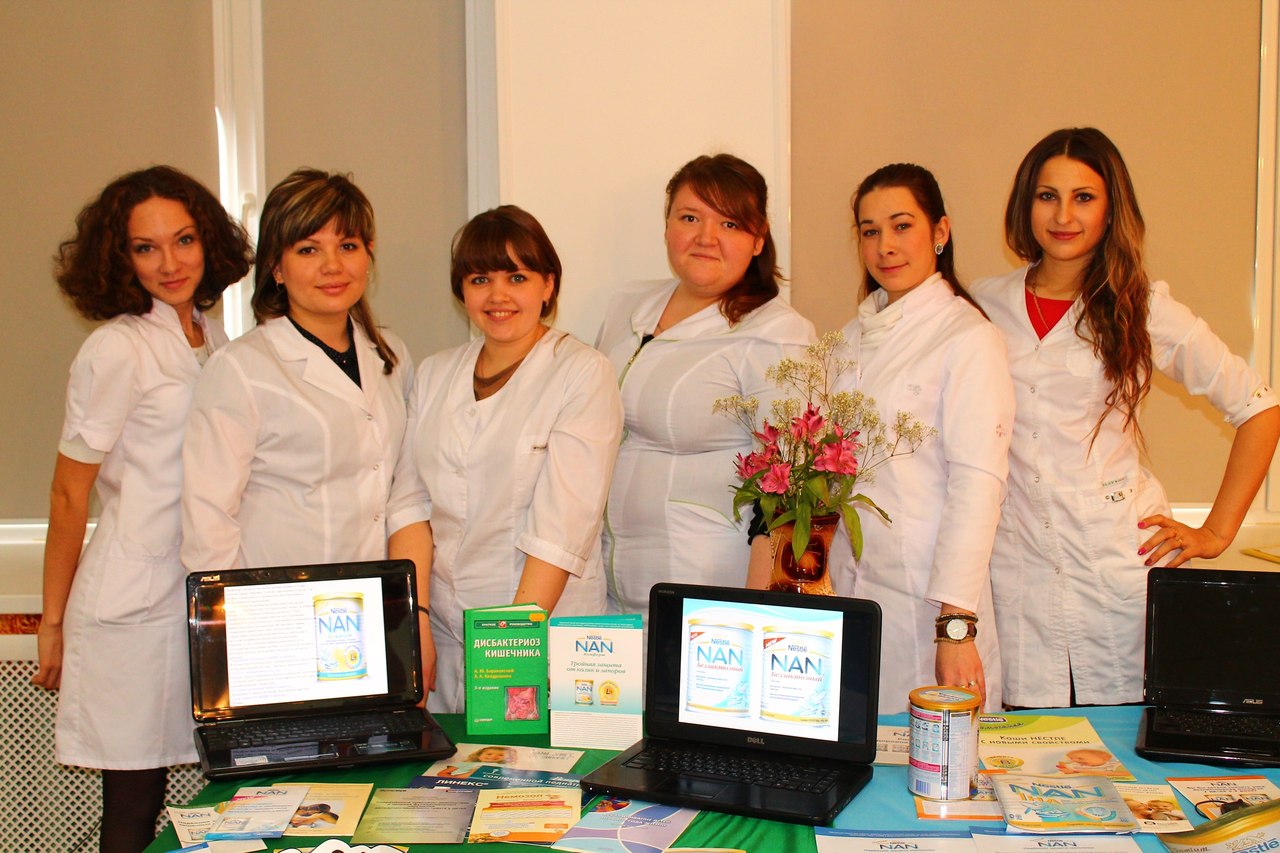 Как бы тяжело нам не было, мы никогда не опускали и не опустим руки, ведь мы  будущие врачи, будущие педиатры! И мы пронесем  нашу дружбу и верность медицине через года!
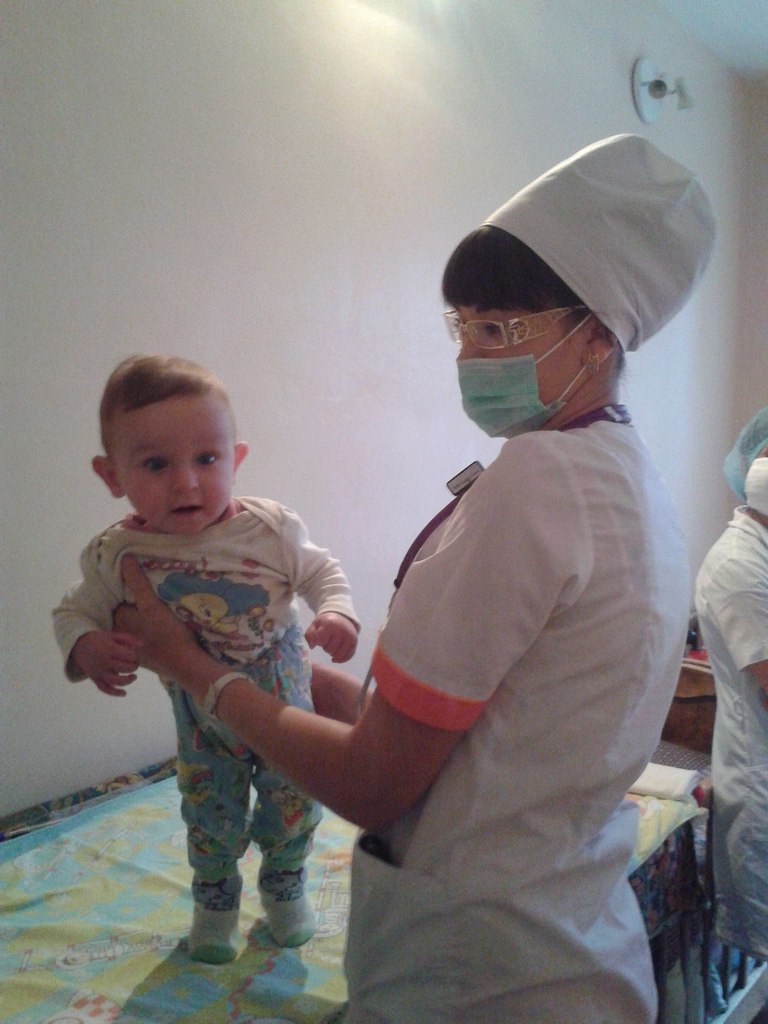 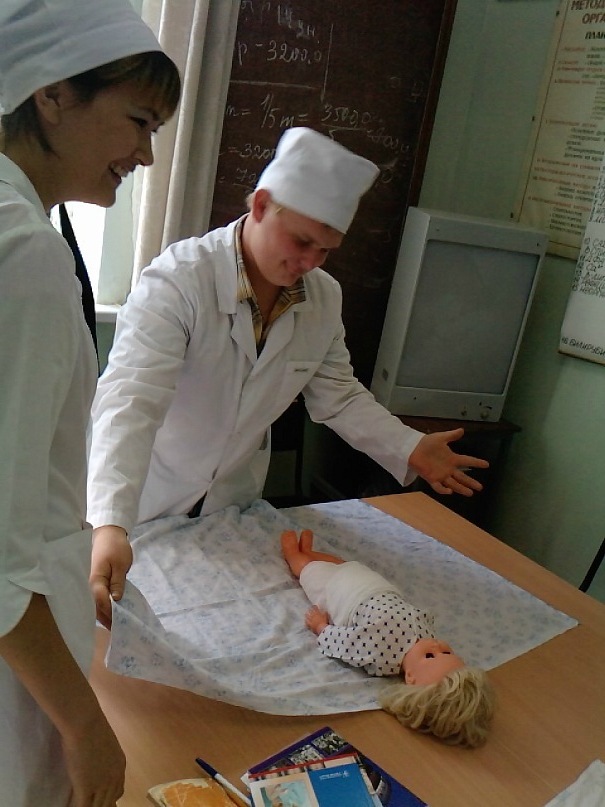 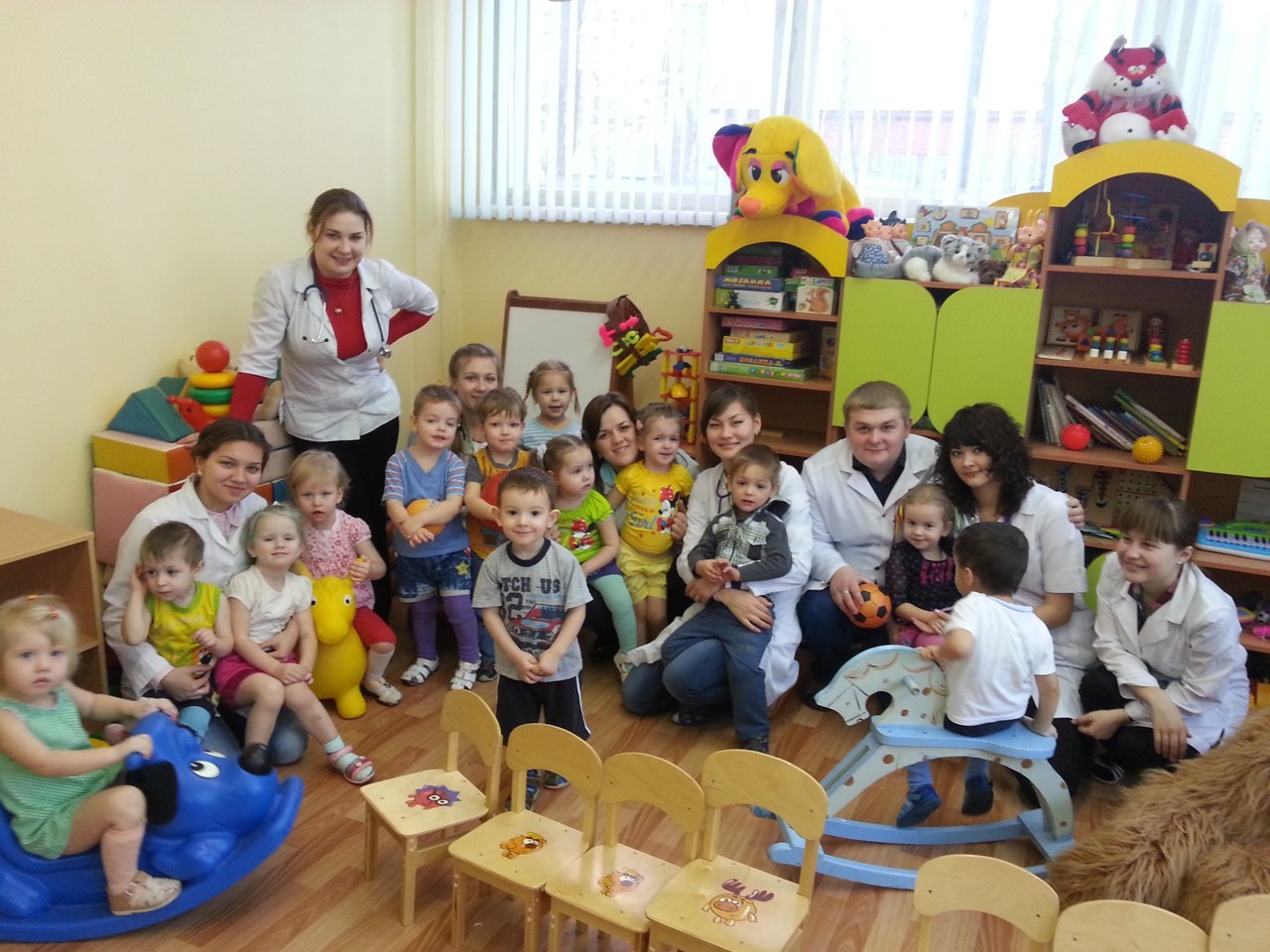